HRVATSKA-EU I SVIJET
Dan međunarodnog priznanja hrvatske samostalnosti slavimo:
A) 15. siječnja
	
	B) 15. siječnja 1992.
	
	c) 14. siječnja
NETOČNO!
TOČNO!
Za hrvatsku samostalnost izjasnili su se građani...
REFERENDUMOM
IZBORIMA
NETOČNO!
TOČNO!
Hrvatski sabor je proglasio Hrvatsku neovisnom:
U svibnju 1992.
25. srpnja 1991.
25. lipnja 1991.
14. lipnja 1993.
NETOČNO!
TOČNO!
NATO  je
A) Sjevernoeuropski vojni savez
B) Južnoatlantski vojni savez
C) Sjevernoatlantski vojni savez
D) Južnoatlantska vojska
NETOČNO!
TOČNO!
Svjetska organizacija nije:
OESS
MMO
UNICEF
WTO
NETOČNO!
TOČNO!
Svaki građanin čija je država članica EU je i:
HRVATSKI GRAĐANIN
AZIJSKI GRAĐANIN
EUROPSKI GRAĐANIN
NETOČNO!
TOČNO!
ZASTAVA...
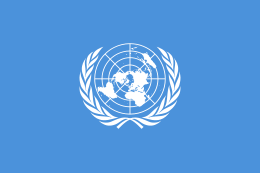 UJEDINJENIH NARODA
UNESCO-A
NETOČNO!
TOČNO!
Službena valuta EU-a je
A) HKR
B) DOLAR
C) FUNTA
D) EURO
NETOČNO!
TOČNO!
Kriteriji za članstvo u Europskoj uniji su:
politički,pravni, gospodarski i abnormalni
 poljoprivredni,administrativni,pravni i gospodarski
 gospodarski, industrijski, politički i pravni
 administrativni,politički, pravni i gospodarski
NETOČNO!
TOČNO!
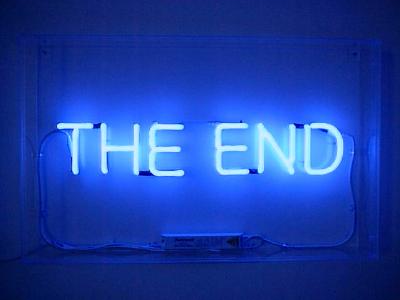 Lucija Novak, 8.a